IARPA Overview
Jason Matheny
Director, IARPA

October, 2015
Office of the Director of National Intelligence
Central Intelligence Agency
Defense Intelligence Agency
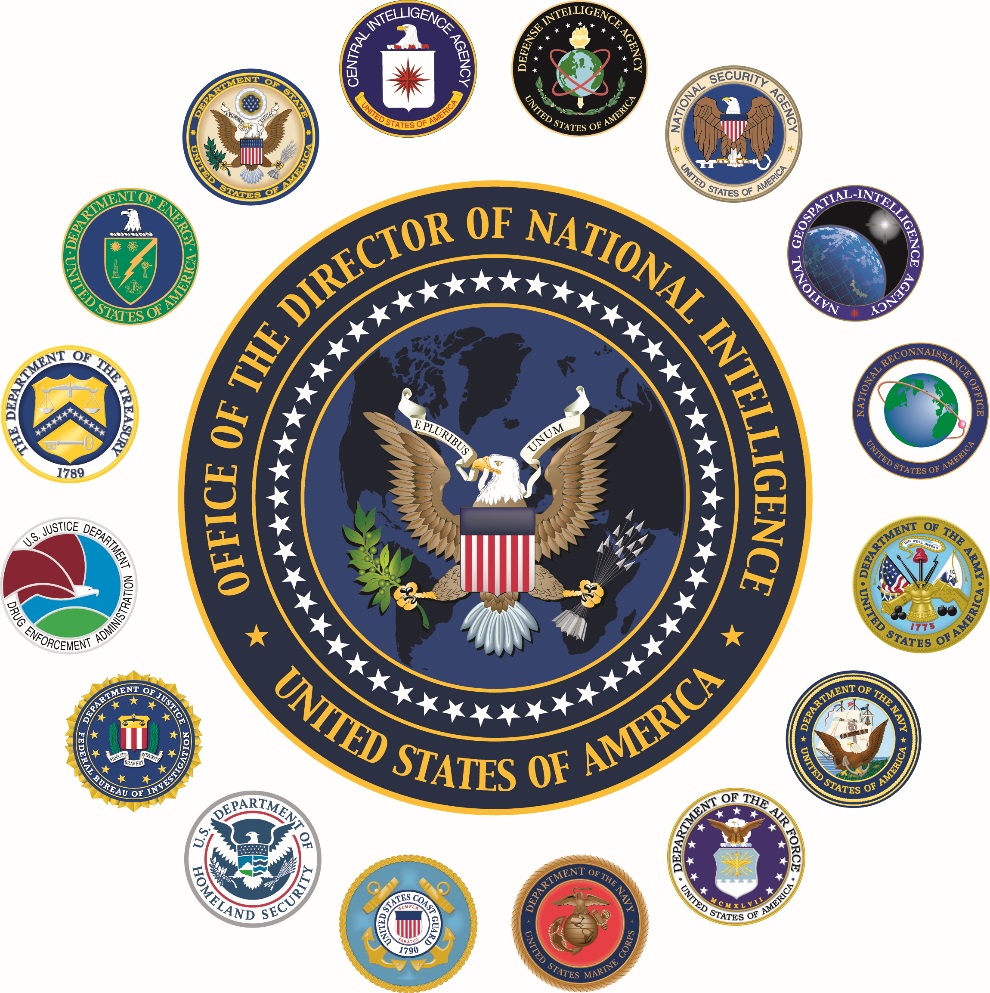 Department of State
National Security Agency
Department of Energy
National Geospatial-Intelligence Agency
Department of the Treasury
National Reconnaissance Office
Drug Enforcement Administration
Army
Federal Bureau of Investigation
Navy
Department of Homeland Security
Air Force
Coast Guard
Marine Corps
2
IARPA Mission and Method
IARPA’s mission is to envision and lead high-risk, high-payoff research that delivers innovative technology for future overwhelming intelligence advantage
Bring the best minds to bear on our problems
Full and open competition to the greatest possible extent
World-class, rotational Program Managers 
Define and execute research programs that:
Have goals that are clear, measureable, ambitious and credible
Employ independent and rigorous Test & Evaluation
Involve IC partners from start to finish
Run from three to five years
Publish peer-reviewed results and data, to the greatest possible extent
3
Analysis R&D
Maximize insight from the information we collect
Large Data Volumes and Varieties
Social, Cultural, and Linguistic Factors
Improving Analytic Processes
Providing powerful new sources of information from massive, noisy data
Analyzing language and speech to produce insights into groups and organizations
Dramatic enhancements to analytic process at the individual and group level
4
Collection R&D
Dramatically improve the value of collected data
Novel Access
Asset Validation and Identity Intelligence
Locating, Tracking, and Detecting
Reach hard targets in denied areas
Assess trustworthiness and advance biometrics in real-world conditions
Accurately locate and track intelligence interests and detect CBRNE agents
5
Operations R&D
Operate effectively in a globally interdependent 
and networked environment
Computational  Power
Trustworthy Components
Safe and Secure Systems
Revolutionary advances to solve problems intractable with today’s computers
Gain the benefits of leading-edge hardware and software without compromising security
Protecting systems against cyber threats
6
Anticipatory Intelligence R&D
Detect and forecast significant events
S & T
Intelligence
Indications & 
Warnings
Strategic
Forecasting
Detecting and forecasting the emergence of new technical capabilities
Early warning of social and economic crises, disease outbreaks, insider threats, and cyber attacks
Probabilistic forecasts of major geopolitical trends and rare events
7
How to engage with IARPA
Website: www.IARPA.gov
Reach out to us, especially the IARPA PMs. Contact information on the website.
Schedule a visit if you are in the DC area or invite us to visit you.
Opportunities to Engage:
Research Programs 
Multi-year research funding opportunities on specific topics
Proposers’ Days provide opportunities to learn what is coming, and to influence programs
“Seedlings” 
Allow you to contact us with your research ideas at any time
Funding is typically 9-12 months
IARPA periodically updates the topics of interest
Requests for Information (RFIs) and Workshops
Often lead to new research programs, allow you to provide input while IARPA is planning new programs
8
Concluding Thoughts
Our problems are complex and multidisciplinary
We are committed to technical excellence & scientific truth
Scientific Method
Peer/independent review
Full and open competition
We are always looking for outstanding PMs
How to find out more about IARPA:
	www.IARPA.gov
Contact Information
		Phone: 301-851-7500
9